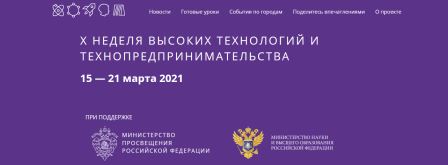 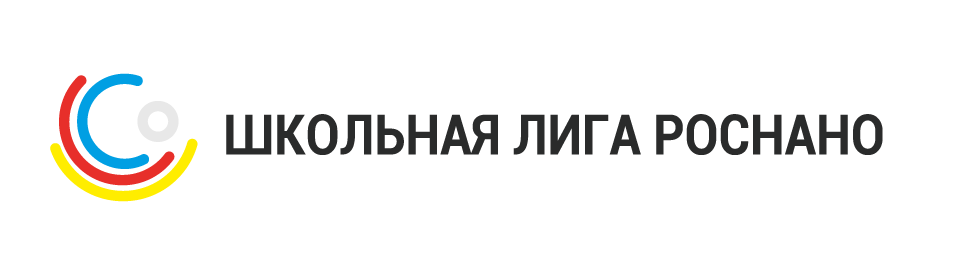 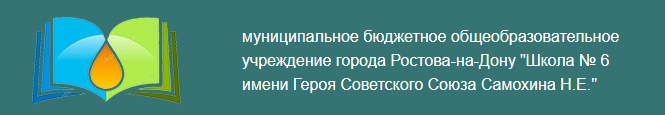 15 марта    ОТКРЫТИЕ НЕДЕЛИ
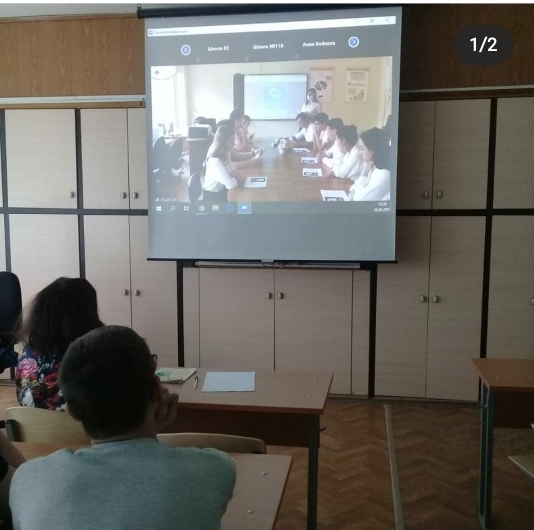 Мероприятие проводилось с трансляцией на платформе Zoom
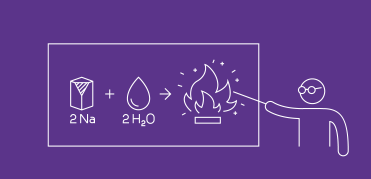 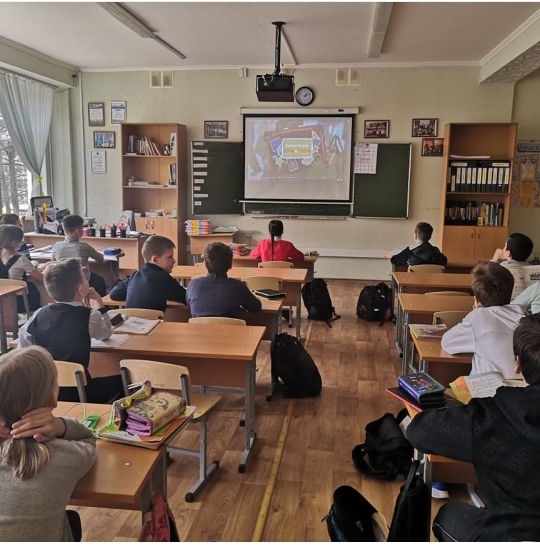 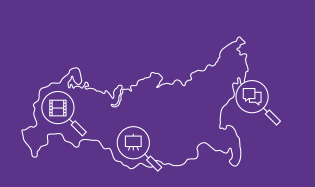 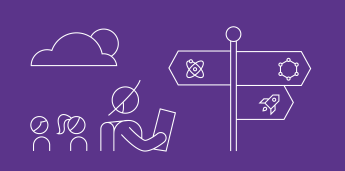 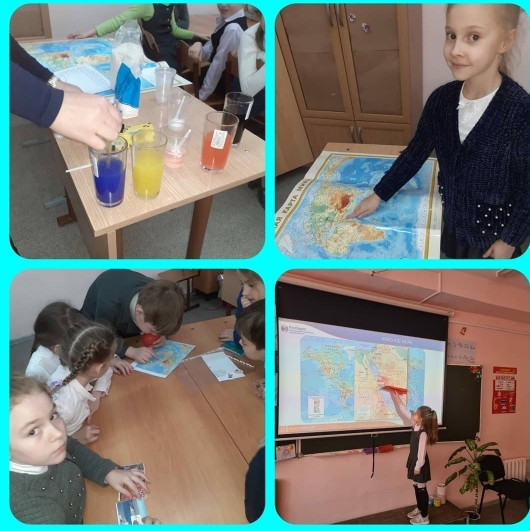 15 марта
Обучающиеся 1-4 классов приняли участие  в Уроке от РусГидро «Какого цвета море», познакомились с удивительными фактами про моря и с помощью лабораторных испытаний смогли создать разные цвета морей
16 марта
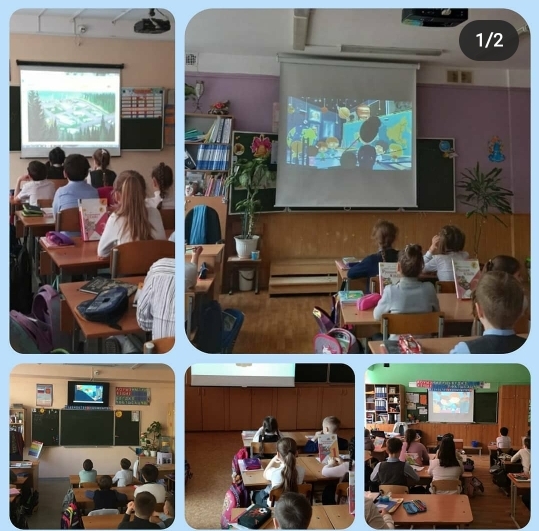 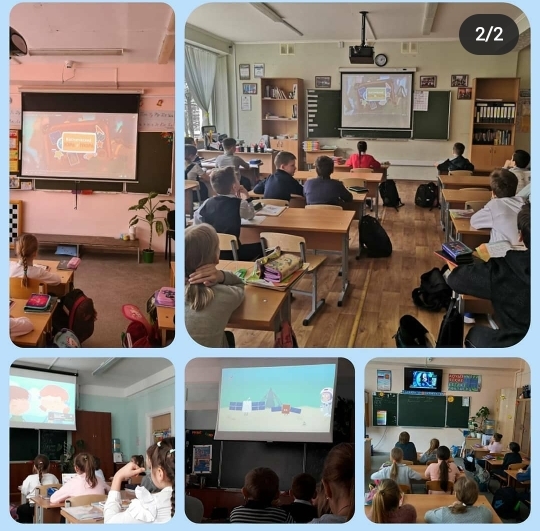 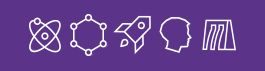 Обучающиеся 1-4 классов принимали участие в Уроке от Роскосмоса и смотрели мультсериал «Космические Юра и Нюра», рассказывающий о работе космодромов и устройстве ракет, а также об истории космонавтики.
16 марта
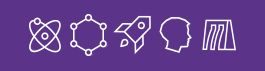 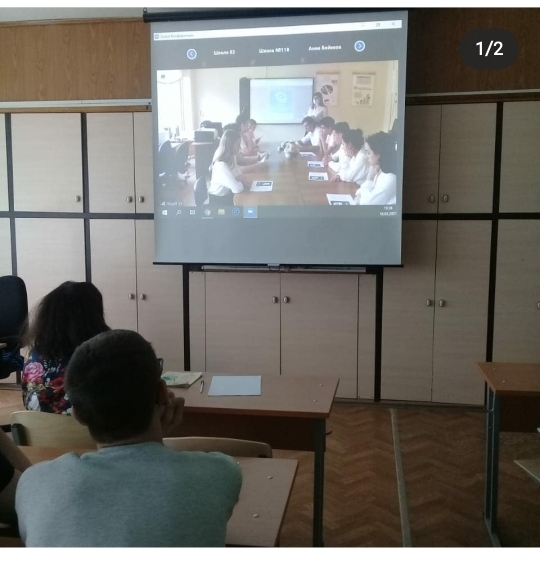 Обучающиеся  9а приняли участие в литературном уроке «Дорогое завтра» ,в ходе которого узнали о высоких технологиях, способных приблизитьк прониманию интеллекта будущего
17 марта
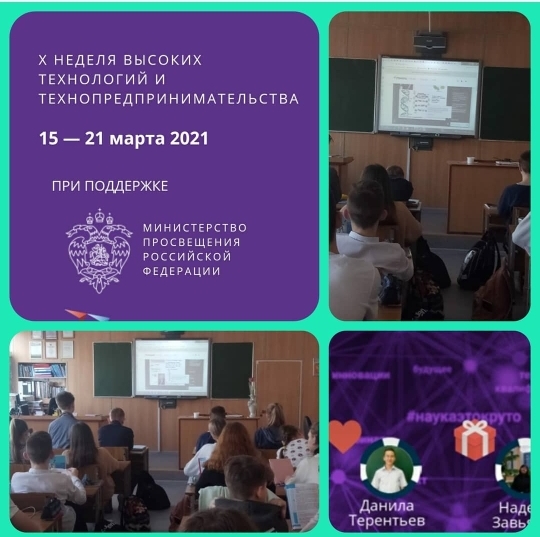 Обучающиеся 7в класса приняли участие в вебинаре  от проекта Стемфорд «ДНК в действии: многофункциональная биомолекула»
17 марта
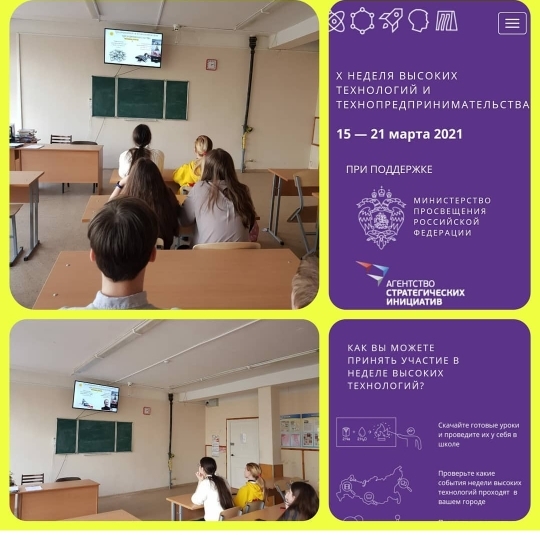 Команда девятиклассников приняла участие в образовательном мероприятии «Технологическое предпринимательство».Ребята узнали чем отличается технологическое предпринимательство от традиционных форм предпринимательства, познакомились с компаниями стартапами и компаниями –единорогами, и стали участниками делового конкурса цифровых синкелов.
17 марта
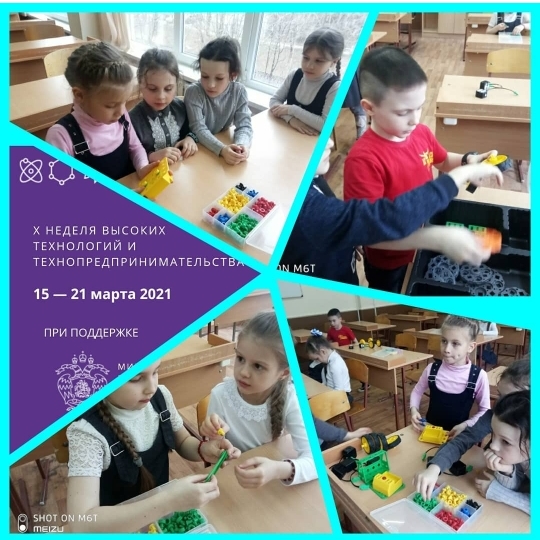 Для обучающихся первых классов прошел мастер –класс «Образовательная робототехника»
18 марта
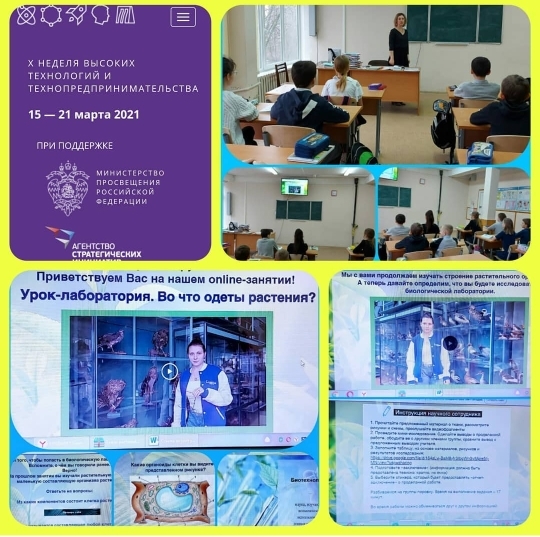 В 5-х классах прошли Уроки от РОСНАНО «Во что одеты растения», в ходе которых обучающиеся узнали какие клетки и компоненты какой ткани используют учёные при создании «нанокосметики», как устроены ткани растений и каковы ее функционалы.
18 марта
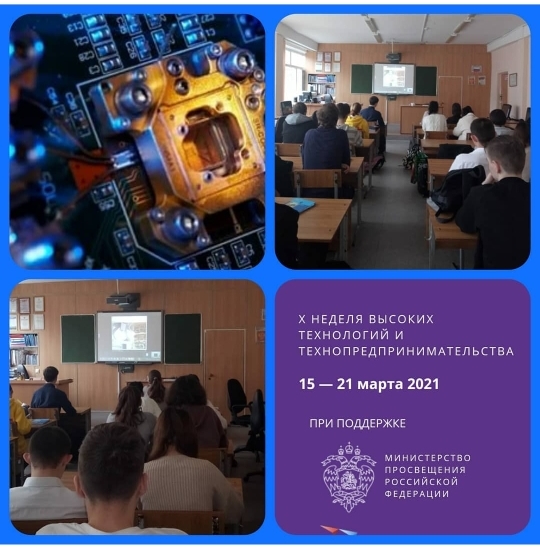 Девятиклассники  присоединились к открытому интегрированному уроку «Квантовый компьютер.Будущее ближе,чем мы думаем» Ребята получили информацию о квантовых компьютерах, узнали на каких принципах они работают и какие проблемы стоят перед учеными при его создании.
19 марта
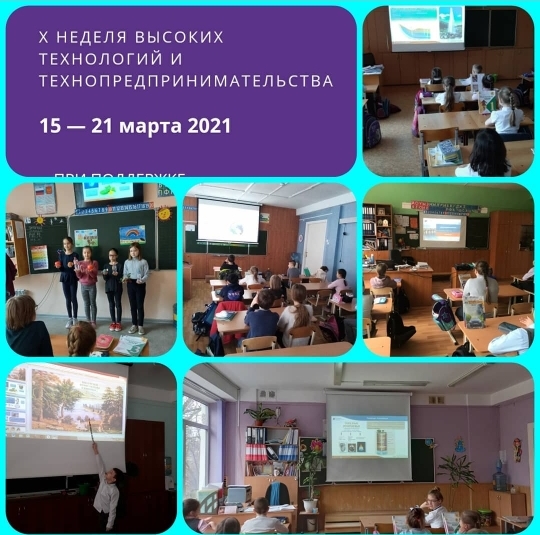 В начальных классах прошли уроки от РусГидро «Вода как полезное ископаемое», в ходе которого ребята узнали сколько воды содержится на  нашей планете в организме животных, растений и человека, как вода попадает в дом и что с ней происходит под землей.
19 марта
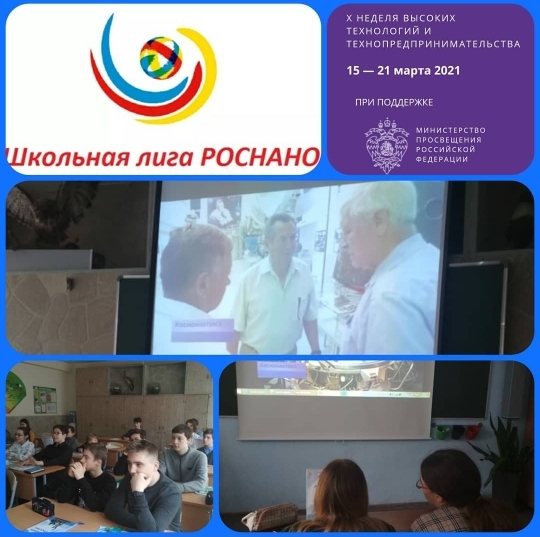 В седьмых классах был проведён урок от РосКосмоса «Союз- Аполлон» стыковка двух систем
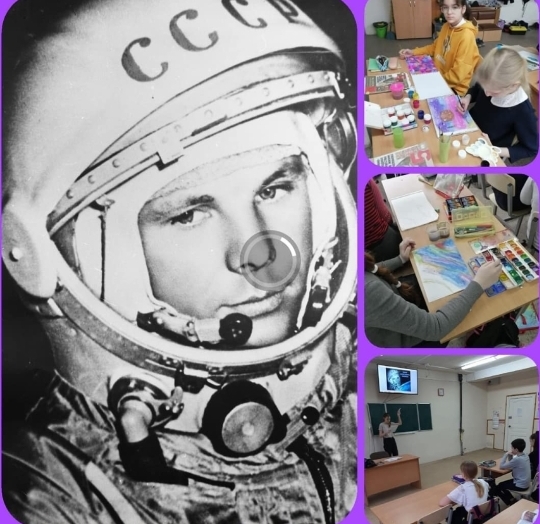 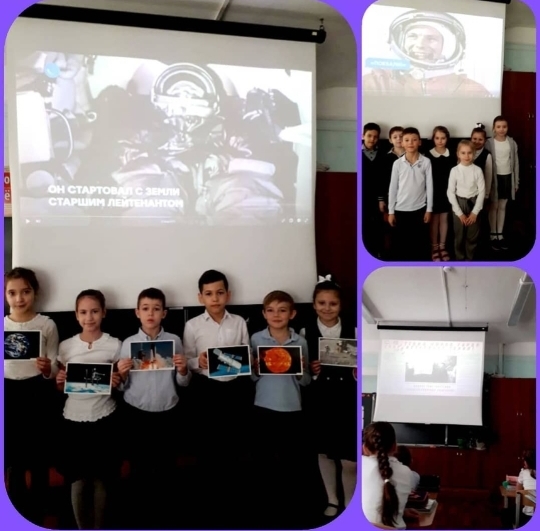 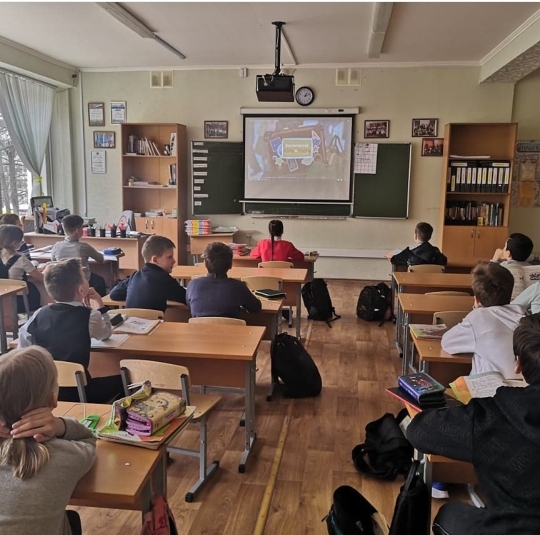 Спасибо за внимание!
2020-2021 учебный год